Рекомендации дефектолога педагогам по взаимодействию  с семьёй, воспитывающей ребёнка с ОВЗ.
МБОУ ОШ №2
Учитель-дефектолог:  Каренеева Л.Н. 
города Тюмени
Старый школьный афоризм гласит: «Самое сложное в работе с детьми – это работа с их родителями».
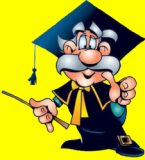 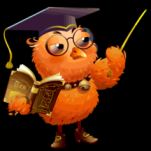 Главными задачами 
Педагогов и специалистов 
в этом направлении являются:
способствование  единению,  установлению взаимоотношений родителей, педагогов и детей, 
созданию комфортных условий для ребенка в школе, 
а также всестороннее систематическое изучение семьи, особенностей и условий воспитания ребенка.
Основные направления сотрудничества педагогов и специалистов   с родителями
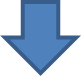 Вовлечение родителей в учебно- воспитательный процесс
Психолого-педагогическое просвещение родителей
Формы связи школы и семьи
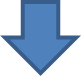 Коллективные
Индивидуальные
Групповые
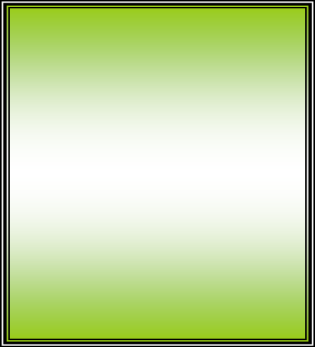 классные родительские собрания
общешкольные родительские собрания
дни открытых дверей
концерты
выставки учебных работ
творческие отчеты
посещение на дому
приглашение в школу
индивидуальные консультации педагога, специалиста
родительский лекторий
тематические консультации
классные детские мероприятия
родительские вечера
Индивидуальные формы
Посещение семьи
Эффективная форма индивидуальной работы педагога с родителями. 
При посещении семьи происходит знакомство с условиями жизни ученика. 
Педагог беседует с родителями о характере, интересах и склонностях ребенка, об отношении к родителям, к школе, информирует родителей об успехах их ребенка, дает советы по организации выполнения домашних заданий и т.д. 
После посещения на дому педагог обычно заполняет акт обследования жилищно-бытовых условий обучающегося.
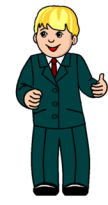 Приглашение в школу
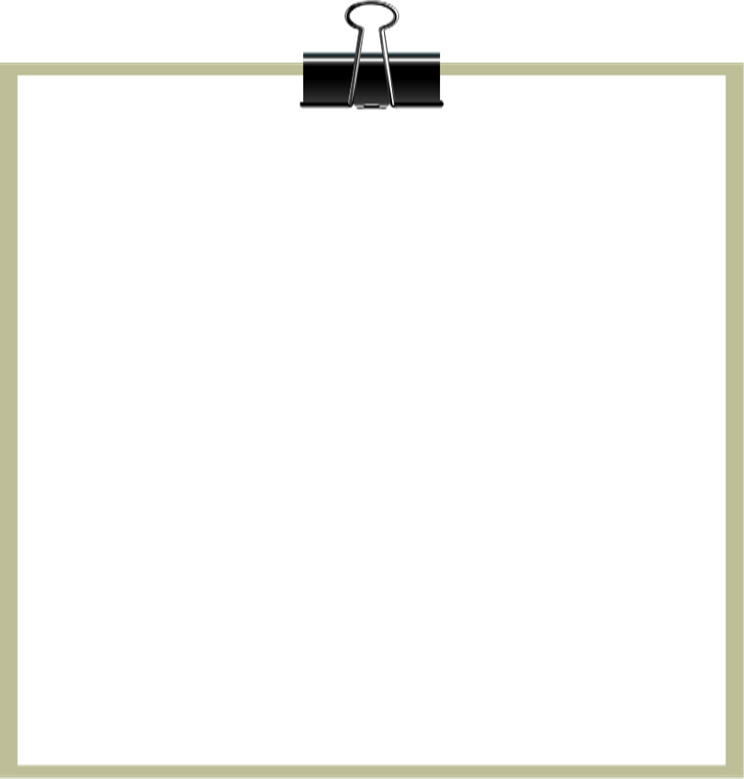 Родители приглашаются в том случае, когда надо поделиться радостной новостью, например, ребенок овладел тем учебным материалом, который ему долго не давался. 
Нужно стараться не приглашать родителей в школу для того, чтобы нажаловаться на плохое поведение ребенка или низкую успеваемость. 
Подобные приглашения вызывают у родителей негативное отношение к школе.
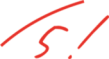 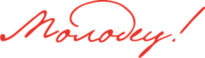 Индивидуальные консультации, беседы
Консультации проводятся для того, чтобы преодолеть беспокойство родителей, боязнь разговора о своем ребенке. 
Они способствуют созданию хорошего контакта между родителями и педагогами, специалистами.
Консультации проводятся по мере необходимости, часто по инициативе родителей или специалистов.
В процессе бесед с родителями в неофициальной обстановке выясняются необходимые для профессиональной работы сведения (особенности здоровья ребенка; его увлечения, интересы; поведенческие реакции; особенности характера; мотивации учения и т.д.).
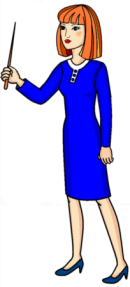 Групповые и коллективные формы
Практикумы
это форма выработки у родителей педагогических умений по воспитанию детей, эффективному решению возникающих педагогических ситуаций, своеобразная тренировка педагогического мышления родителей.
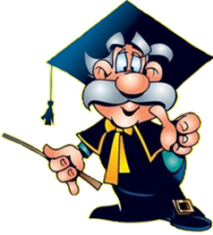 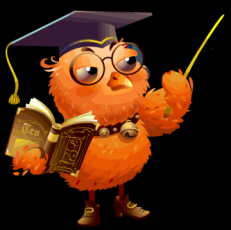 Классные 
родительские собрания
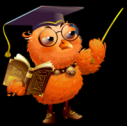 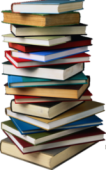 Тематика собраний 
должна быть разнообразной, интересной и актуальной для родителей, например:
Возрастные особенности детей с ОВЗ», 
«Режим дня школьника», с чётом индивидуальных особенностей.
Проблемы адаптационного периода обучающихся».
«Игра в обучении ребенка», «Развитие мелкой и общей моторики» 
«Ребенок и природа» и др.
В начале года проводятся собрания для родителей вновь поступивших детей, их знакомят с общей организацией учебного, воспитательного  и коррекционно-развивающего обучения в школе.
Заключение
Все индивидуальные, групповые и коллективные формы работы с родителями призваны наладить взаимодействие между школой и семьей, повысить эффективность процесса обучения и воспитания детей с нарушениями интеллекта в семье и школе.
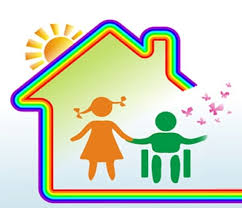